Figure 8. Relationship between IHI and MEP amplitude generated by CS at different locations. Data from 10 subjects. ...
Cereb Cortex, Volume 19, Issue 7, July 2009, Pages 1654–1665, https://doi.org/10.1093/cercor/bhn201
The content of this slide may be subject to copyright: please see the slide notes for details.
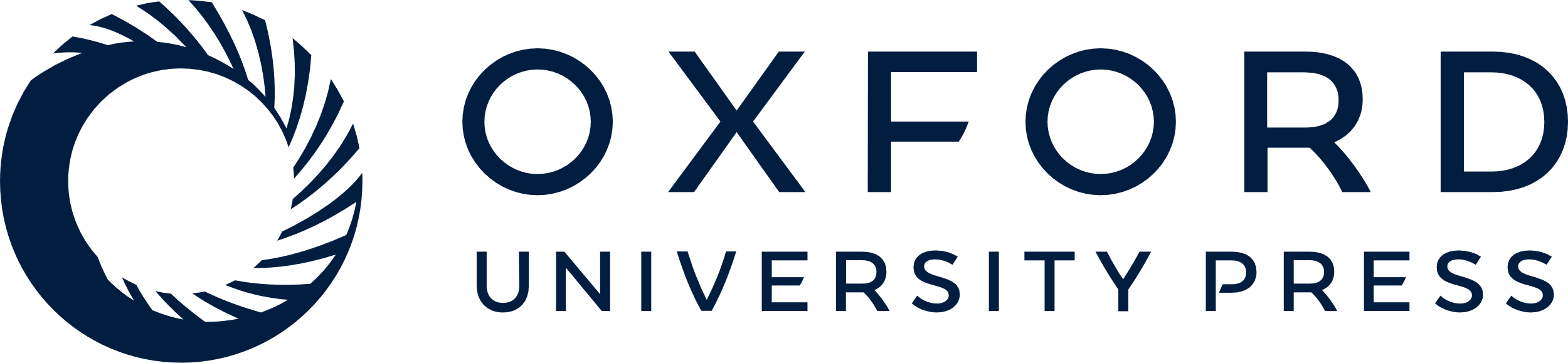 [Speaker Notes: Figure 8. Relationship between IHI and MEP amplitude generated by CS at different locations. Data from 10 subjects. Data from ISI of 10 ms is shown in (A) and data from ISI of 50 ms in (B). The abscissa indicates the MEP amplitude in the left FDI muscle generated by the CS. The ordinate indicates the conditioned MEP amplitude expressed as a percentage of MEP amplitude generated by TS alone. Data from stimulation of the M1Hand (red), M1Face (blue), PMd (green), and S1 (yellow) was compared. The relationship between IHI and MEP in the left FDI was different for M1Hand compared with other CS locations.


Unless provided in the caption above, the following copyright applies to the content of this slide: © The Author 2008. Published by Oxford University Press. All rights reserved. For permissions, please e-mail: journals.permissions@oxfordjournals.org]